SPACE EXPLORATION MERIT BADGE
Your Merit Badge Counselor (Me) : Gregg Dorn

2:00 to 2:30  History of Space Exploration. 
		Fill Out Blue Cards

2:30 to 3:00  <<< Build Rockets >>>

3:00 to 4:00	Evolution of Space Technology
		Space Science

4:00 to 5:15  <<< Launch Rockets  >>>
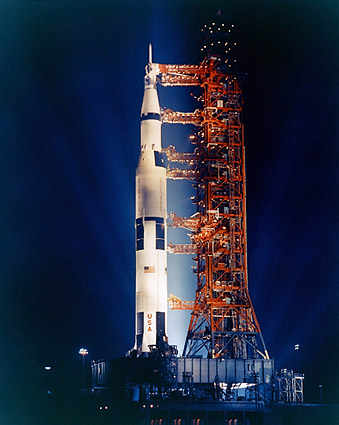 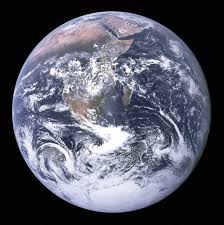 Why Do We Want to Go To Space????
Earth is a pretty nice place, after all…
Scientific KnowledgeBenefits related to Earth resources, technology, and new products.International relations and cooperation
Backup Plan ?
5 mass extintions
Where did it all start?????
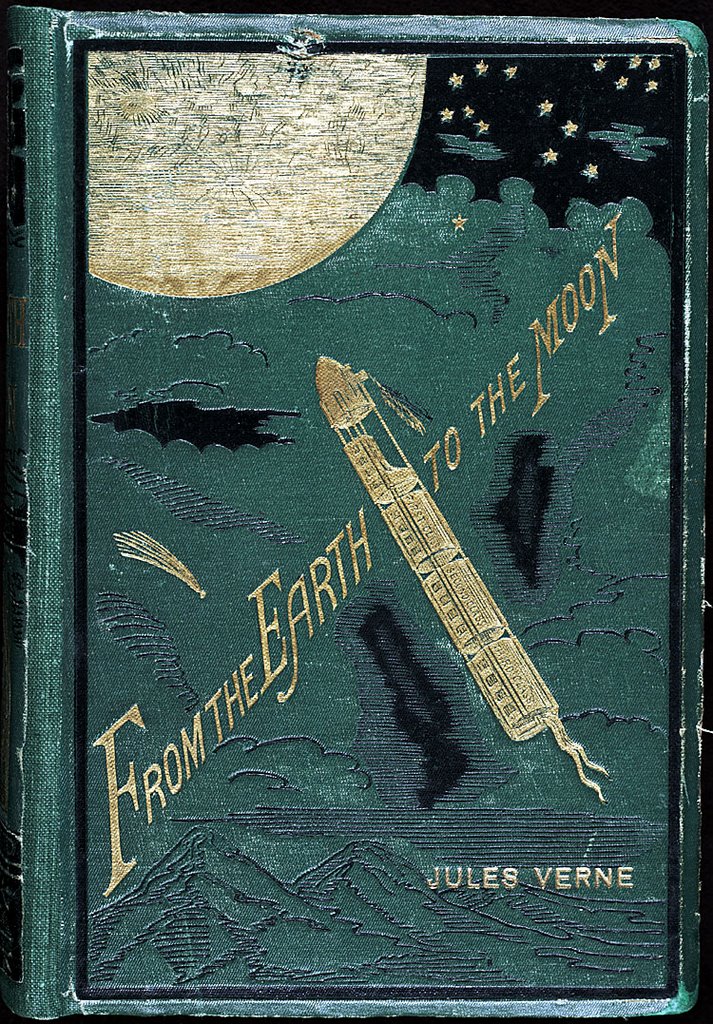 1865 Jules Verne's From the Earth to the Moon and H. G. Wells' The First Men in the Moon.
A Trip to the Moon (French: Le Voyage dans la Lune), alternately Voyage to the Moon, is a 1902 French black-and-white silent science fiction film.
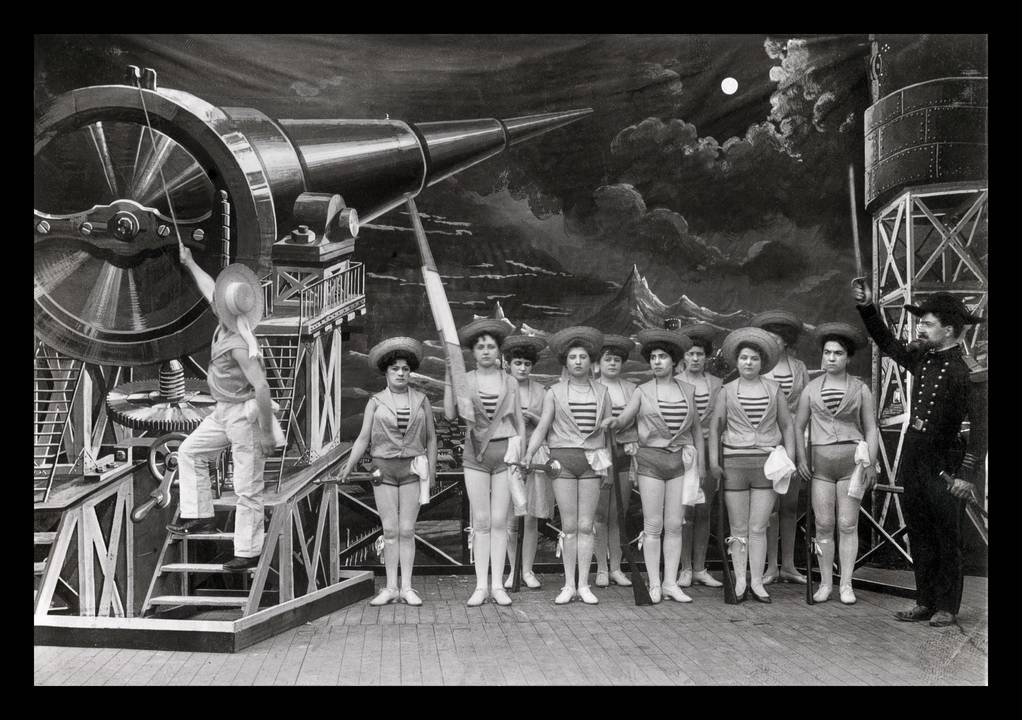 REALISTIC????

NO:  In 1961 Project HARP cannon shot (400 lb) projectile  180 kilometres 1/3 of escape velocity. 25,000 Gs
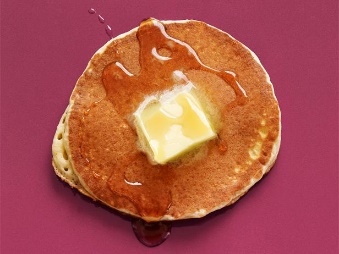 Early Days…
1903	Paper mathematically demonstrates liftoff with liquid fuels

Konstantin Tsiolkovsky publishes a paper in Russia that mathematically demonstrates how to achieve liftoff with liquid fuels. He also proposes using multistage rockets, guidance systems using gyroscopes and movable fins. 

His formulas for adjusting a spacecraft’s direction and speed to place it in any given orbit are still in use today.

1915	 Robert Goddard establishes that it is possible to send a rocket to the Moon

Robert Goddard experiments with reaction propulsion in a vacuum and establishes that it is possible to send a rocket to the Moon. 

 	Goddard launches the first liquid-fuel rocket.
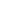 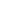 1st Space Age: Competition (bad)
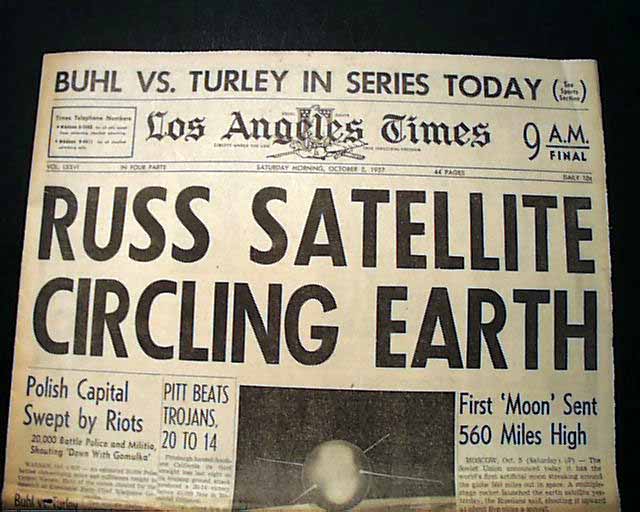 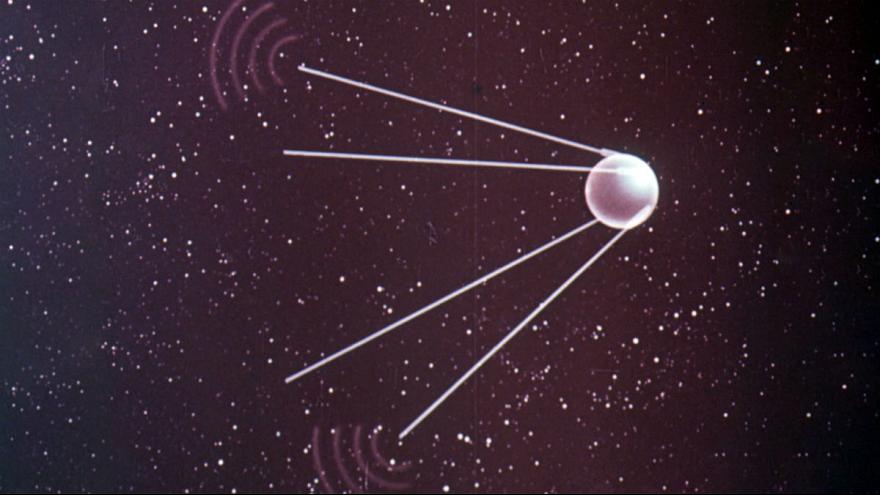 Oct 1957 First Artificial Satellite
	Sputnik I, 184 pounds, Size of a Basketball, 98-minute orbit
April 1961 First human in space
	 Vostok I, Yuri Gagarin, One Orbit
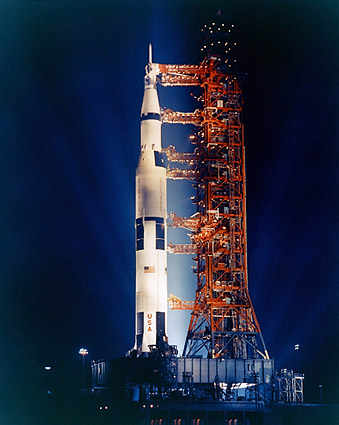 May 1961 Second human in space
Alan B. Shepard, Freedom 7 on Mercury-Redstone, < 1 orbit
1962  First American to circle Earth
	 John Glenn, Friendship 7 on Mercury 3, Orbits
1969	First person to walk on the Moon
Neil Armstrong becomes the first person to walk on the Moon. The first lunar landing mission, Apollo 11
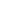 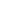 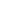 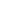 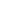 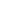 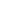 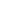 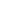 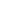 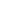 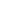 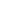 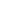 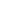 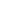 2nd Space Age: Exploration
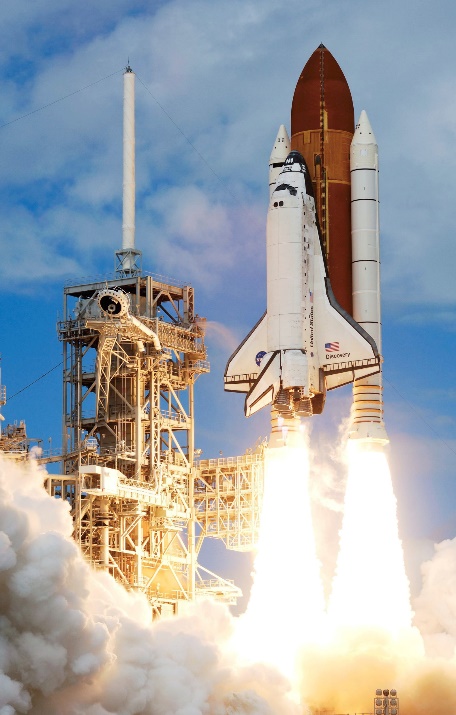 , 1973, 1974 Pioneer 10,12,12 sent to the outer solar system
1975	Viking 1, Viking 2 sent to Mars
1977	Voyager I and Voyager 2 are launched on trajectories that take them to Jupiter and Saturn
3rd Space Age: Advancement
Space Shuttle Columbia is launched
	Reusability,
	Solid Rocket Boosters
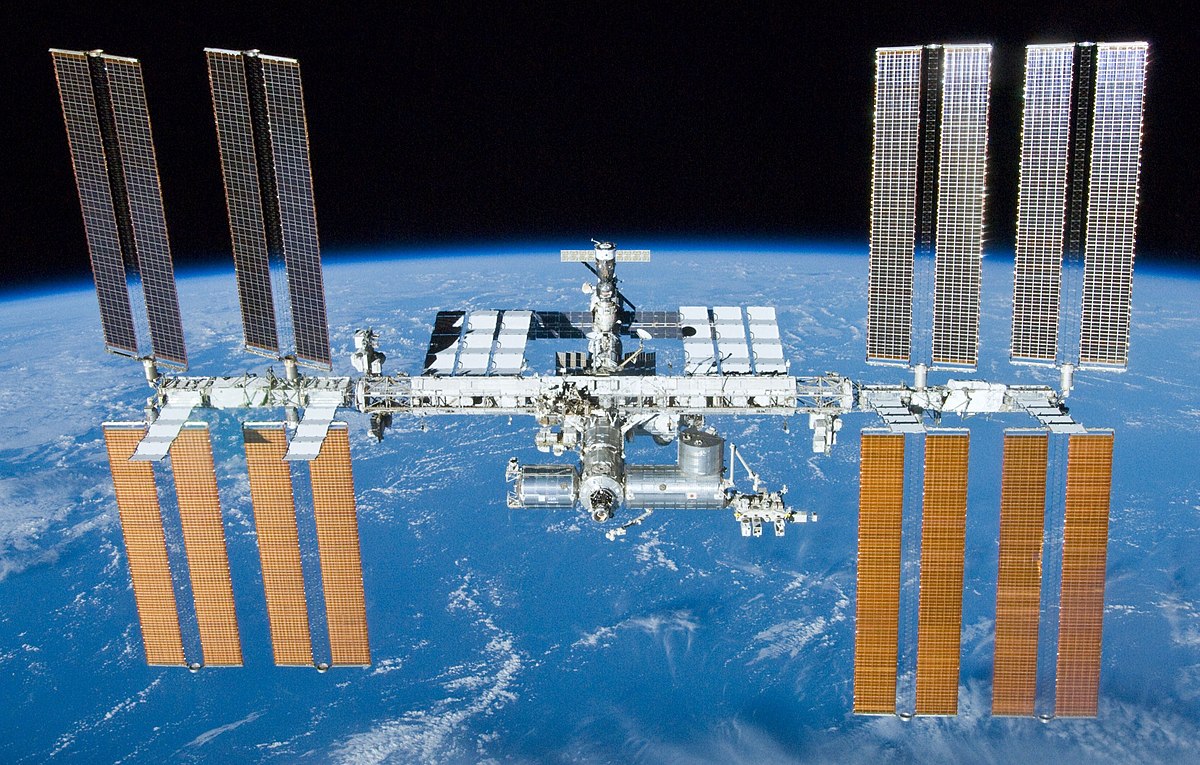 4th Space Age: Cooperation
1990	Hubble Space Telescope
1998	First Parts of International Space Station 
2000	Expedition One to The International Space Station
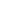 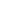 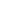 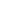 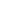 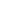 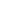 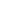 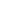 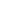 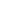 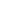 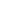 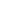 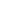 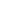 5th Space Age:  
(Now)

Commercialization and privatization
(good)
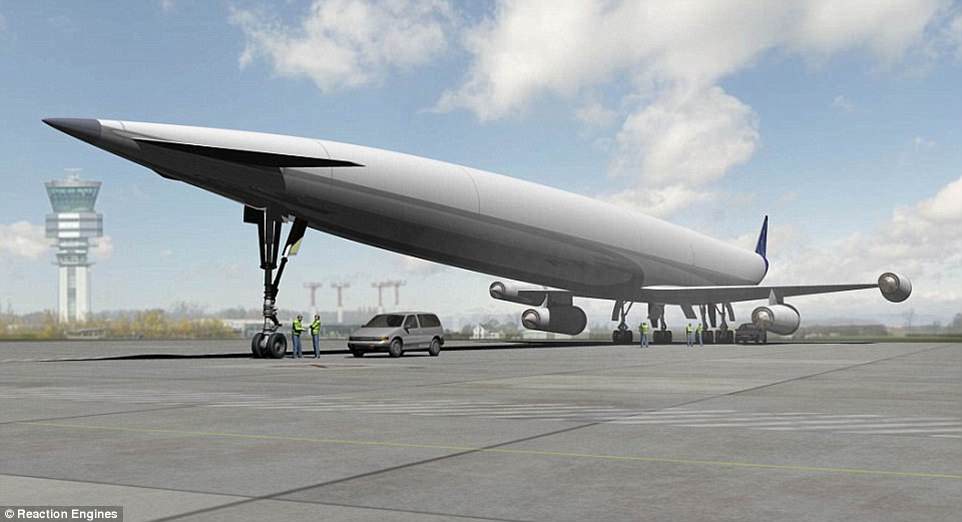 Competition in a good way

Companies see profit in space and are motivated

Advancements are now coming faster and faster.
So who is involved?
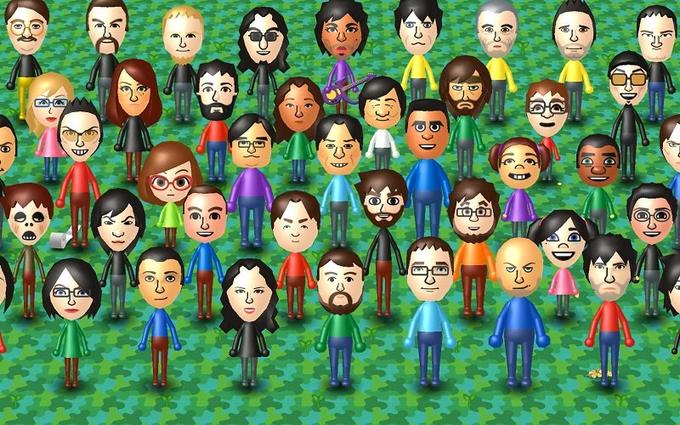 How many supported Apollo Program?

Less than 10
Less than 1,000
Less than 10,000
Less than 100,000
Less than 1,000,000
What type of careers are related to space flight???

Who is someone you know about?
400,000 People

Flight directors
Software Programmers 
Suit Makers 
Ground Crews
Technicians
Engineers
Support Industry:  Cooks, Cleaning, etc.
On and On…

Oh, and don’t forget Astronauts
<<Build Rockets>>
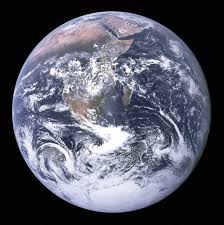 Why is going into space so hard????
HURDLES:
Atmosphere
Gravity (wells)
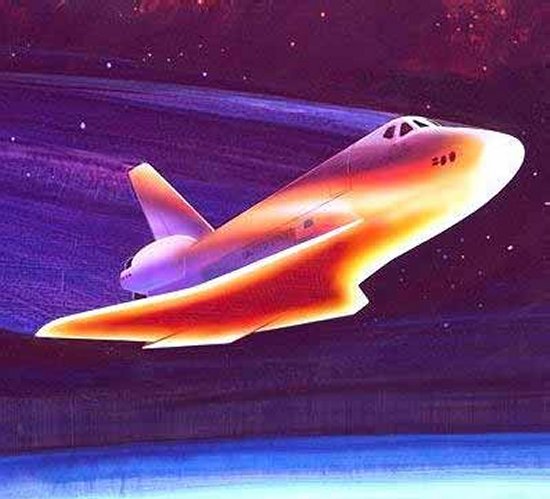 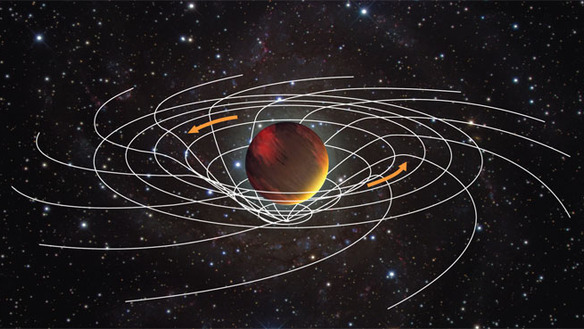 Physics
Human
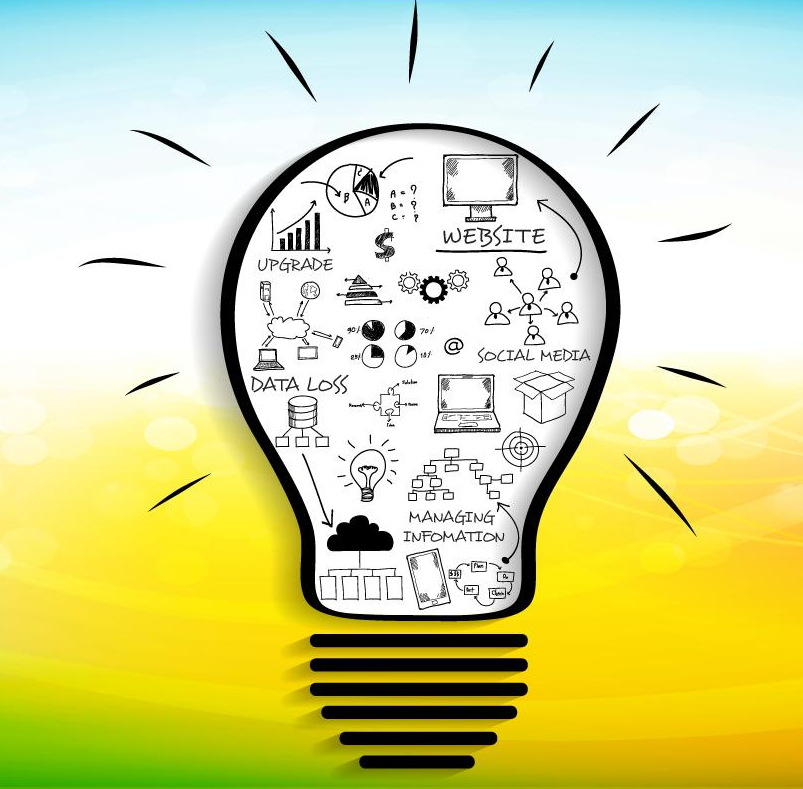 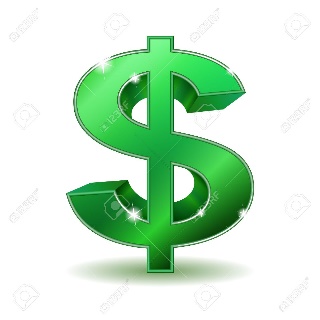 Technology
Cost
Orbital Mechanics 101:
We are always Orbiting Something.

Orbital Mechanics is about switching between orbits
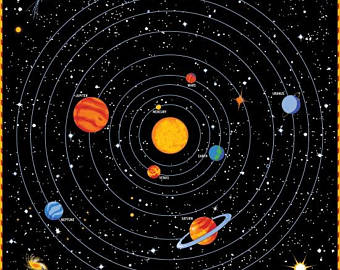 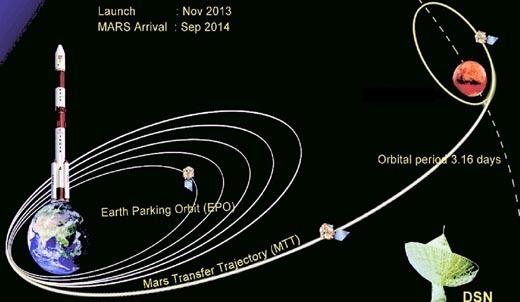 To transfer to different orbits, you achieve enough escape velocity to reach another planets gravity well.
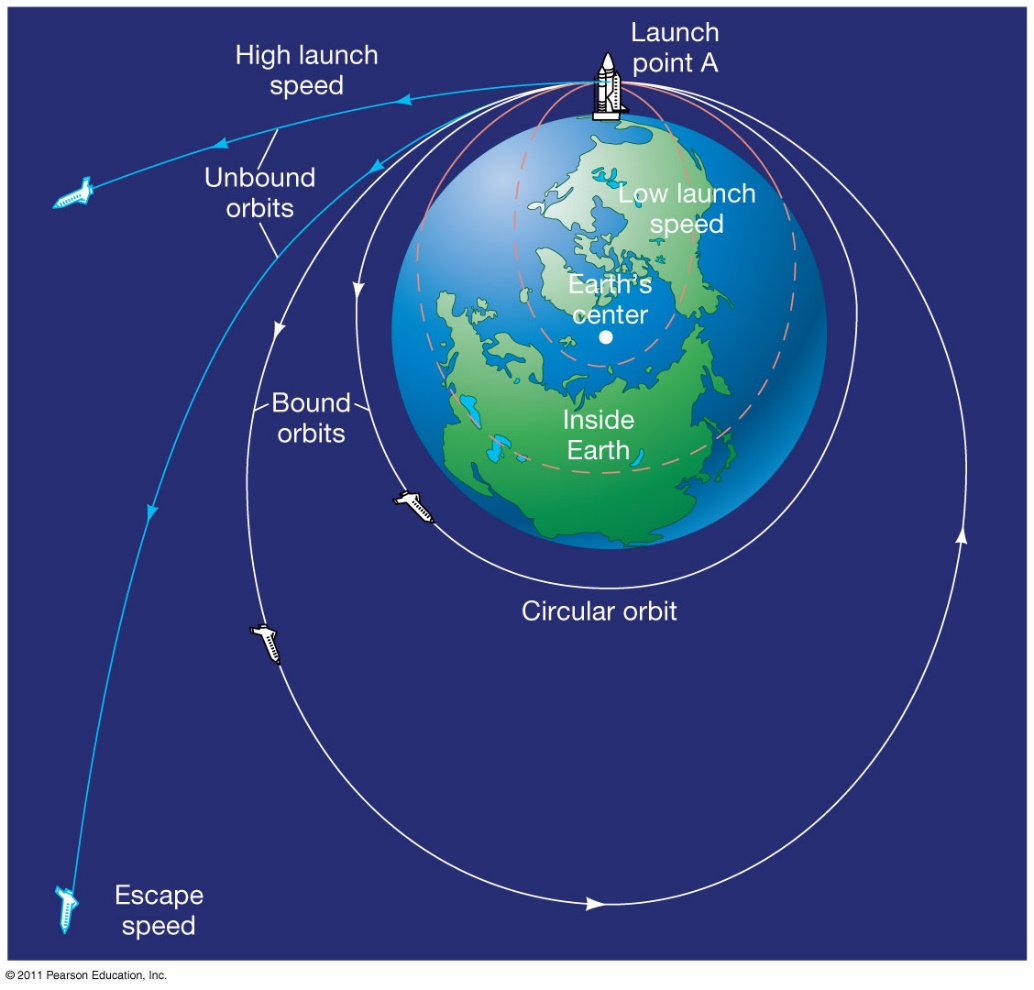 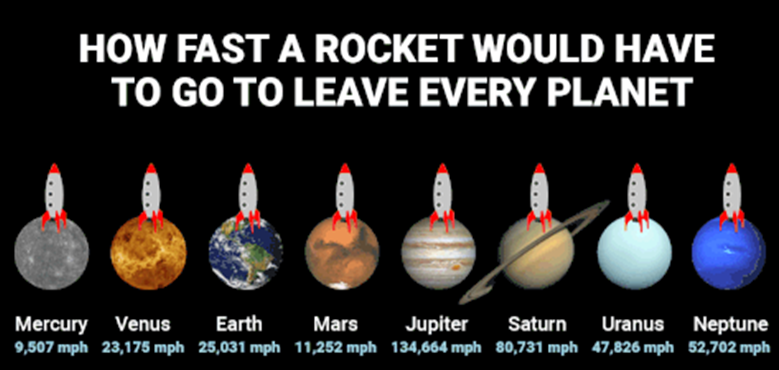 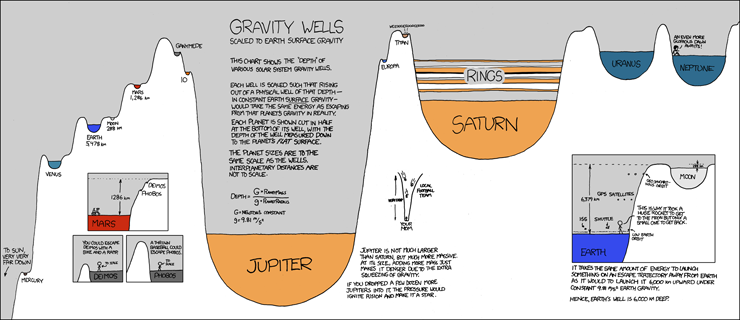 Ok, so how do Rockets Work??
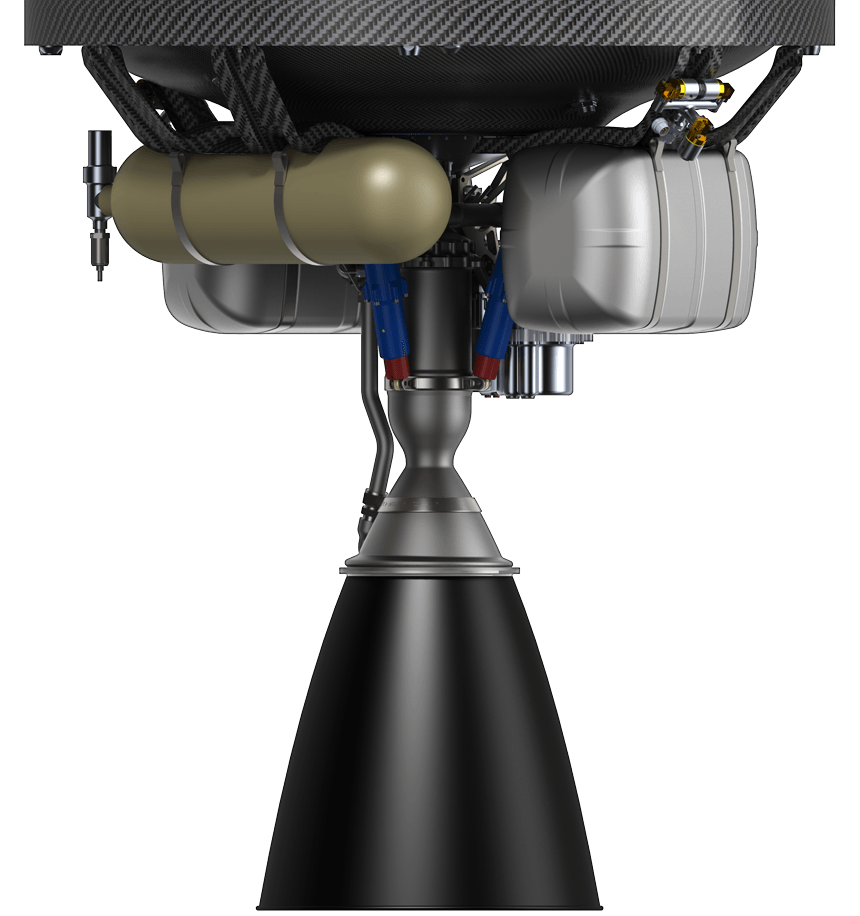 Key Requirements:  Controllable Engines and Steering (and the ability to restart is nice)
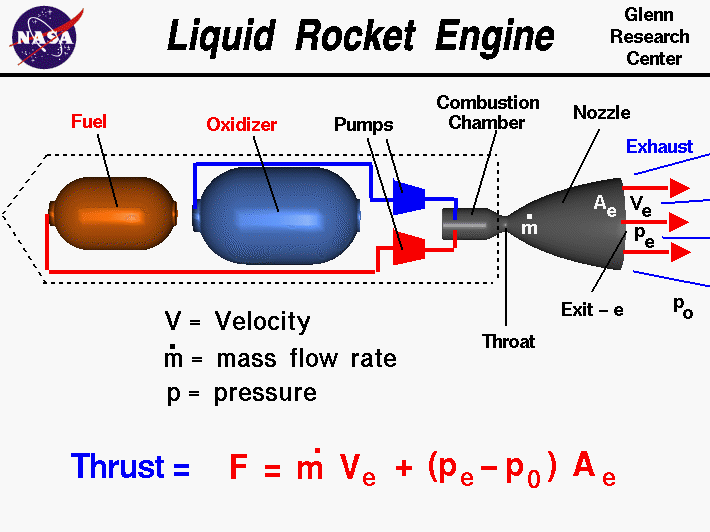 Fuel, Oxygen, Fuel, Oxygen
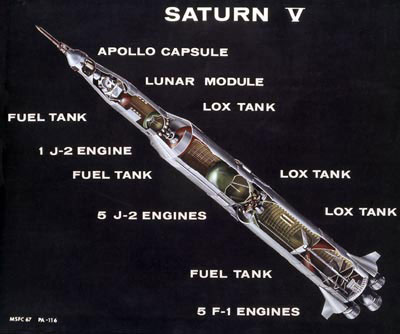 What??? We have to bring our own oxygen??
But how do they work in a vacumm….  
How do rockets move in space with nothing to push on?????
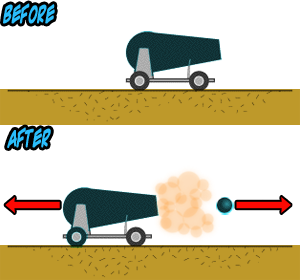 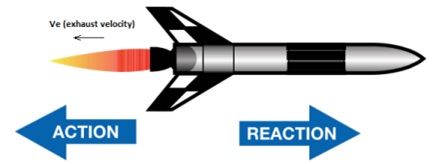 Reducing Cost is the Key,  Reusability is the answer
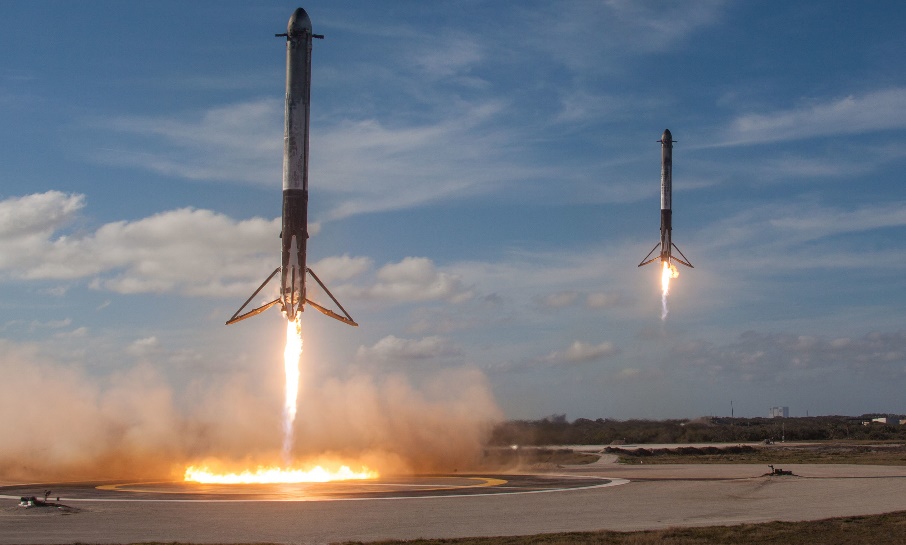 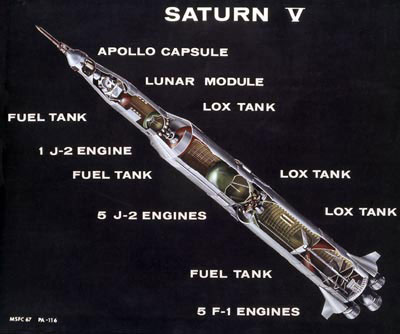 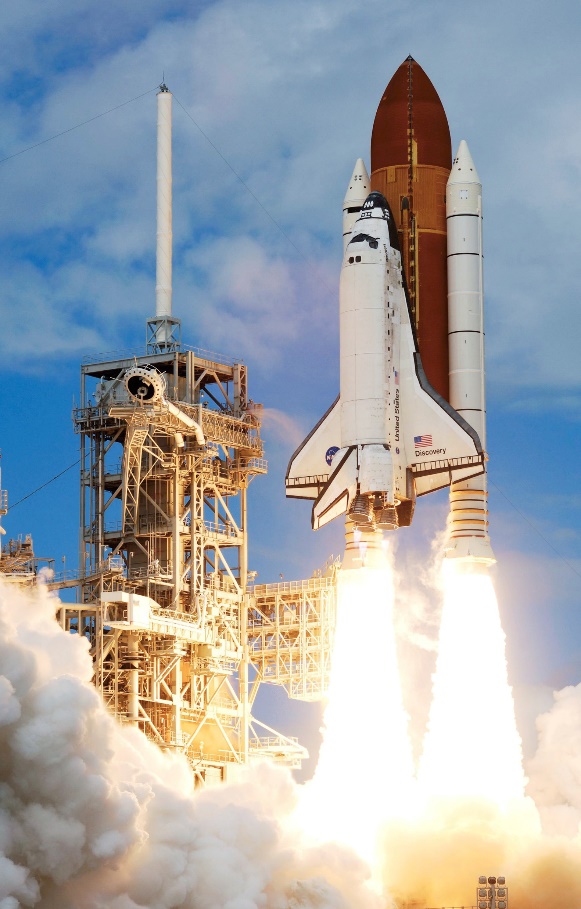 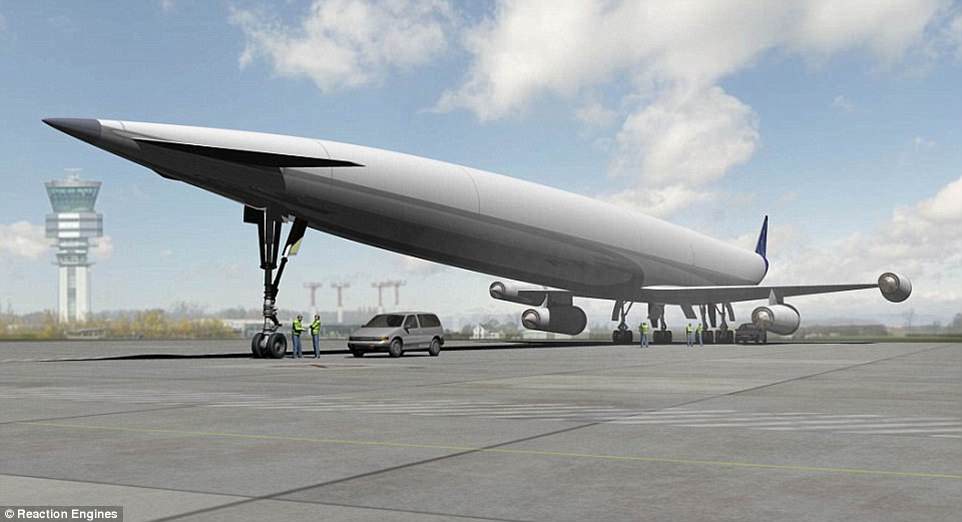 The Gold Standard:  SSTO
Single Stage To Orbit
Want to Learn By Building And Flying Your Own?
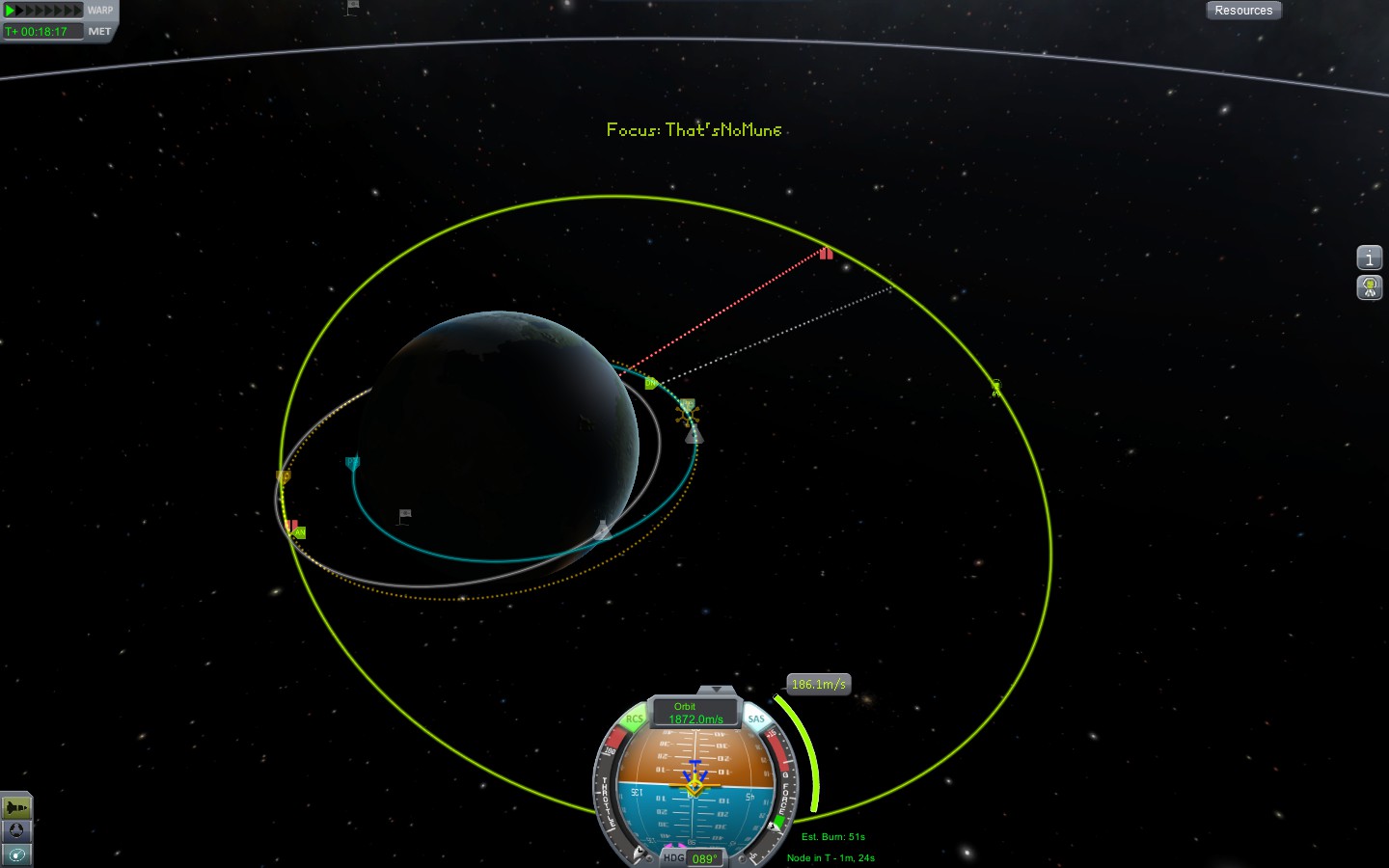 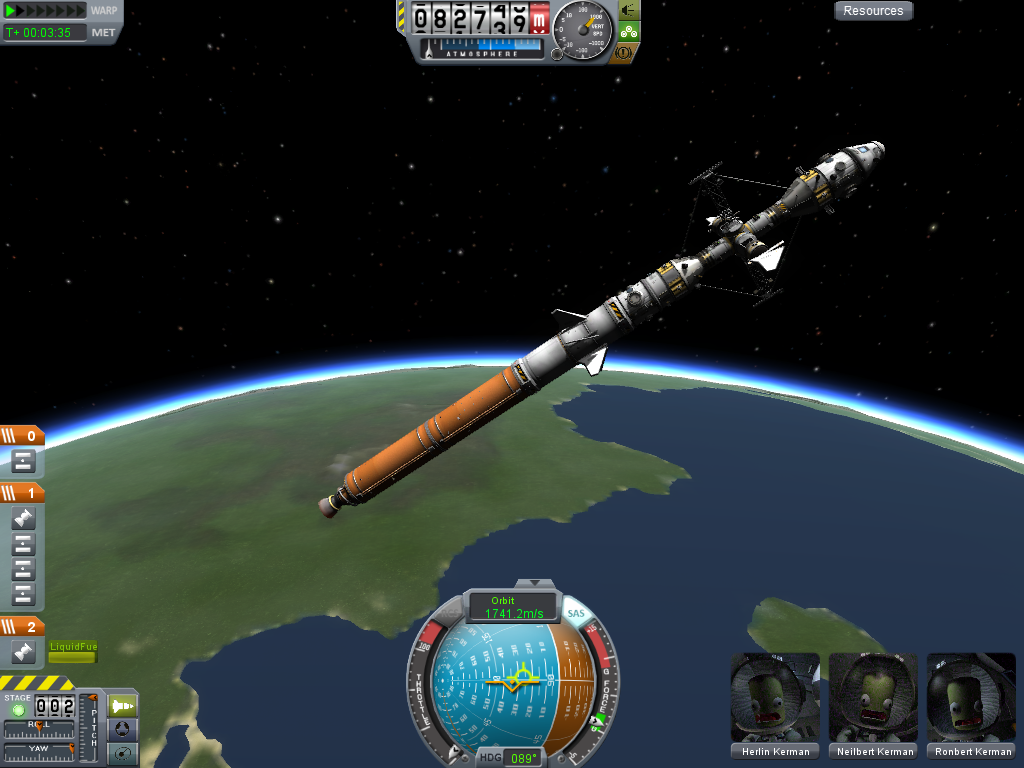 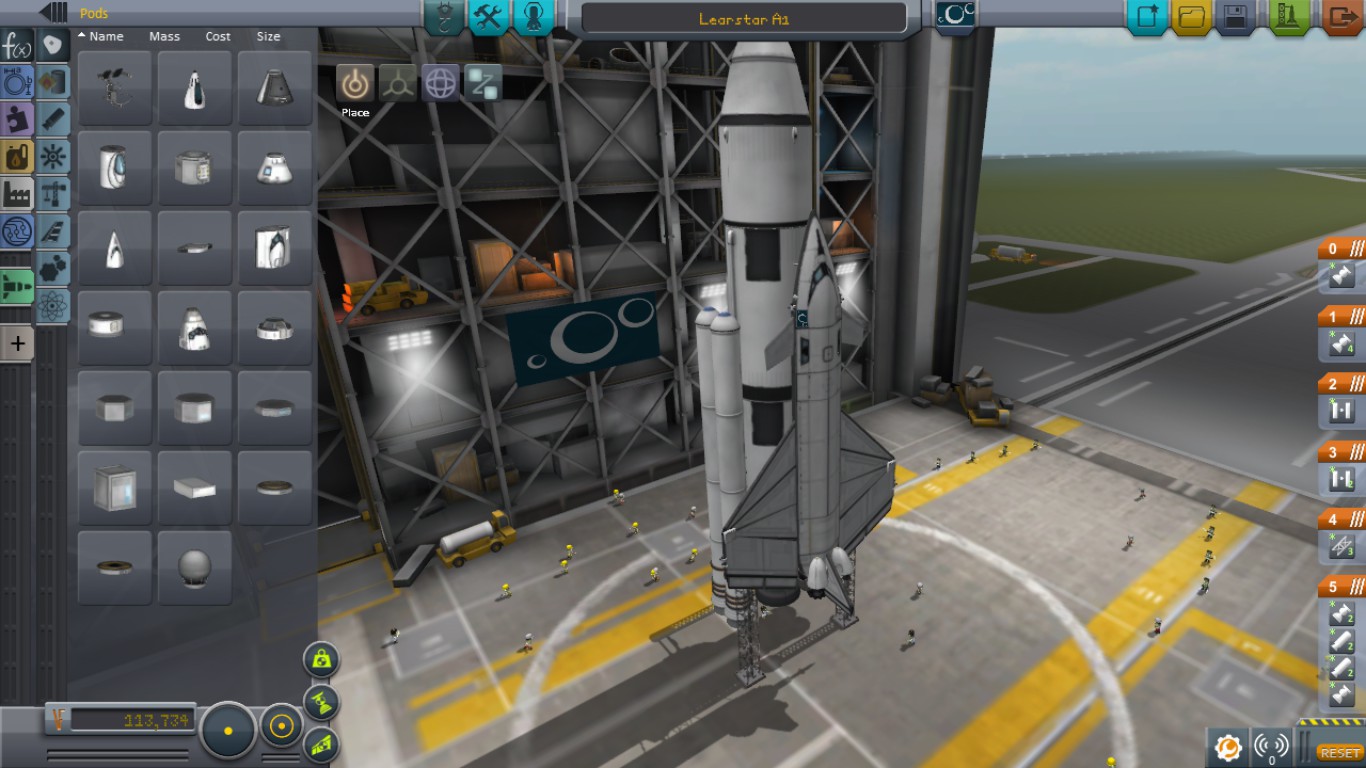 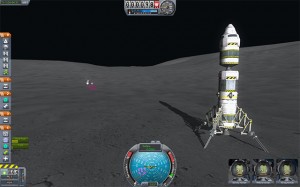 Google “Kerbal Space Program”
Satellites:

Different 
Types
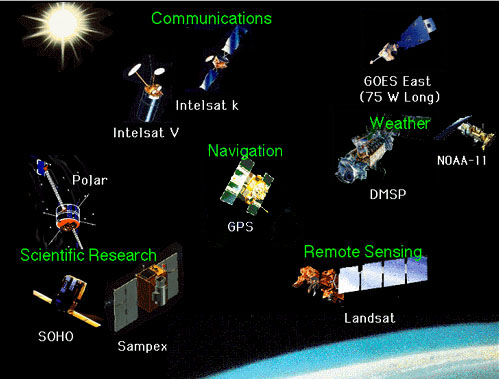 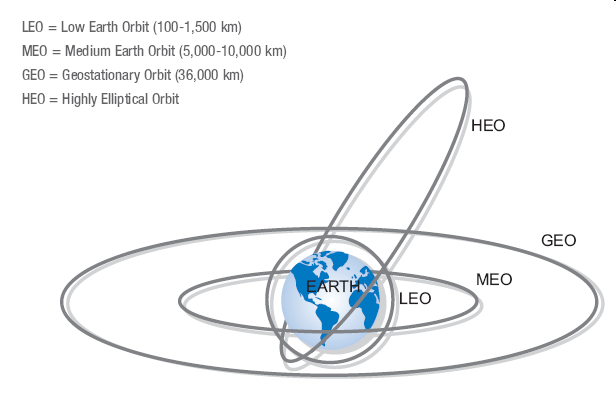 Where are they????

Different Satellites require different 
Orbit Types?

LEO
HEO
GEO Synch
POLAR
Sun Synch
Anywhere inbetween
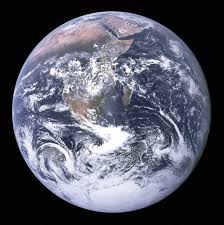 Space Exploration

The future is upon us
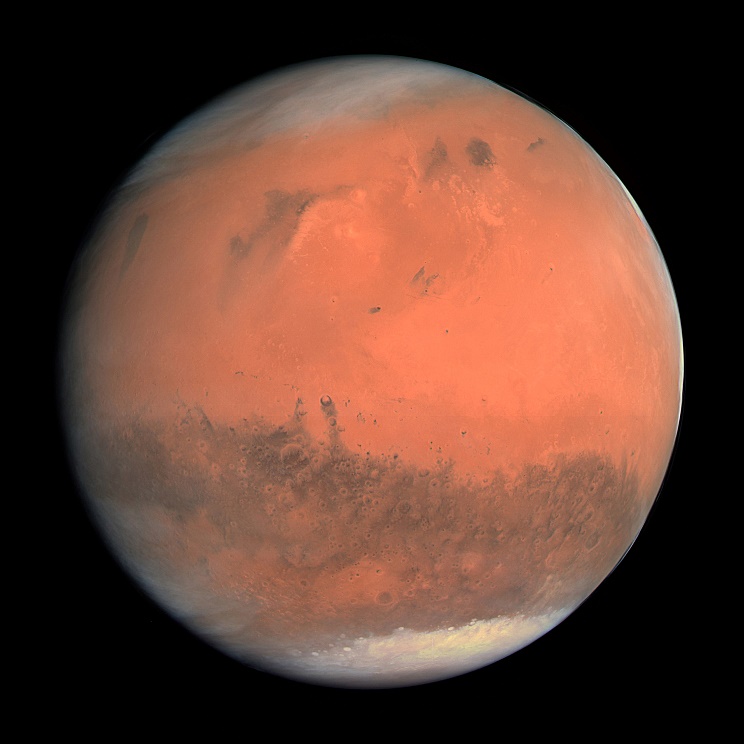 First Stop Mars…
Can’t wait!

By way of moon?

Maybe: There are good reasons to go 
back to the moon first.
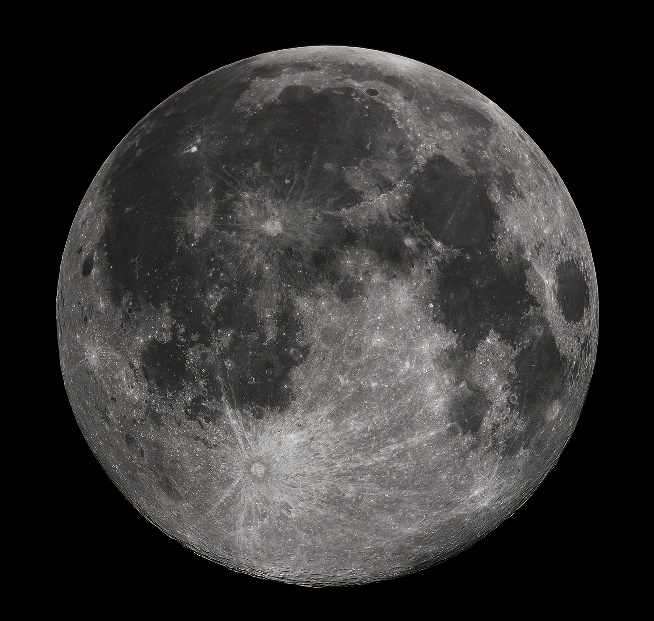 Getting there is only half the battle.
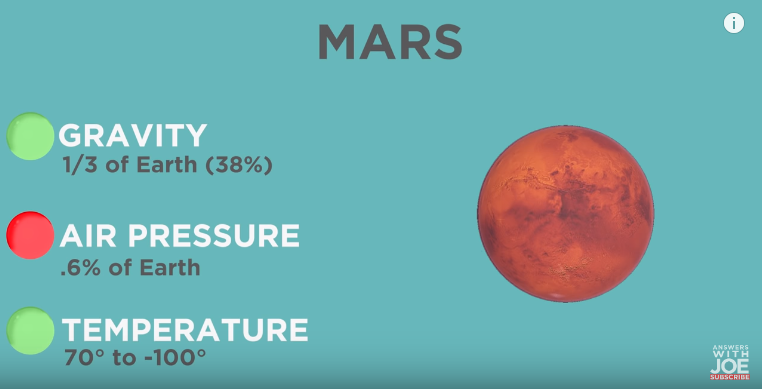 To colonize, we need to be self-sustaining.

Food, Water, Shelter, Fuel,
Protection from Radiation
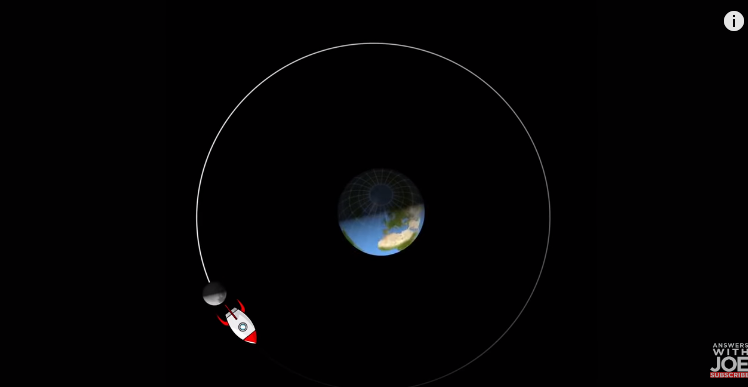 Moon Base
2238mph
Water ice
Instantaneous communication
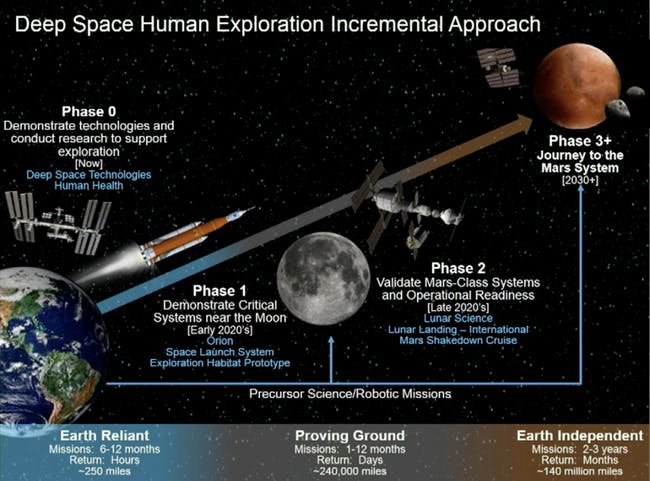 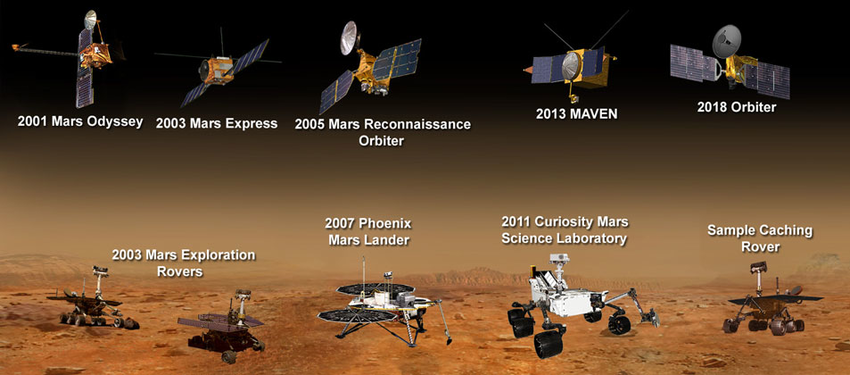 Space Launch System
Space X – Big Falcon Rocket
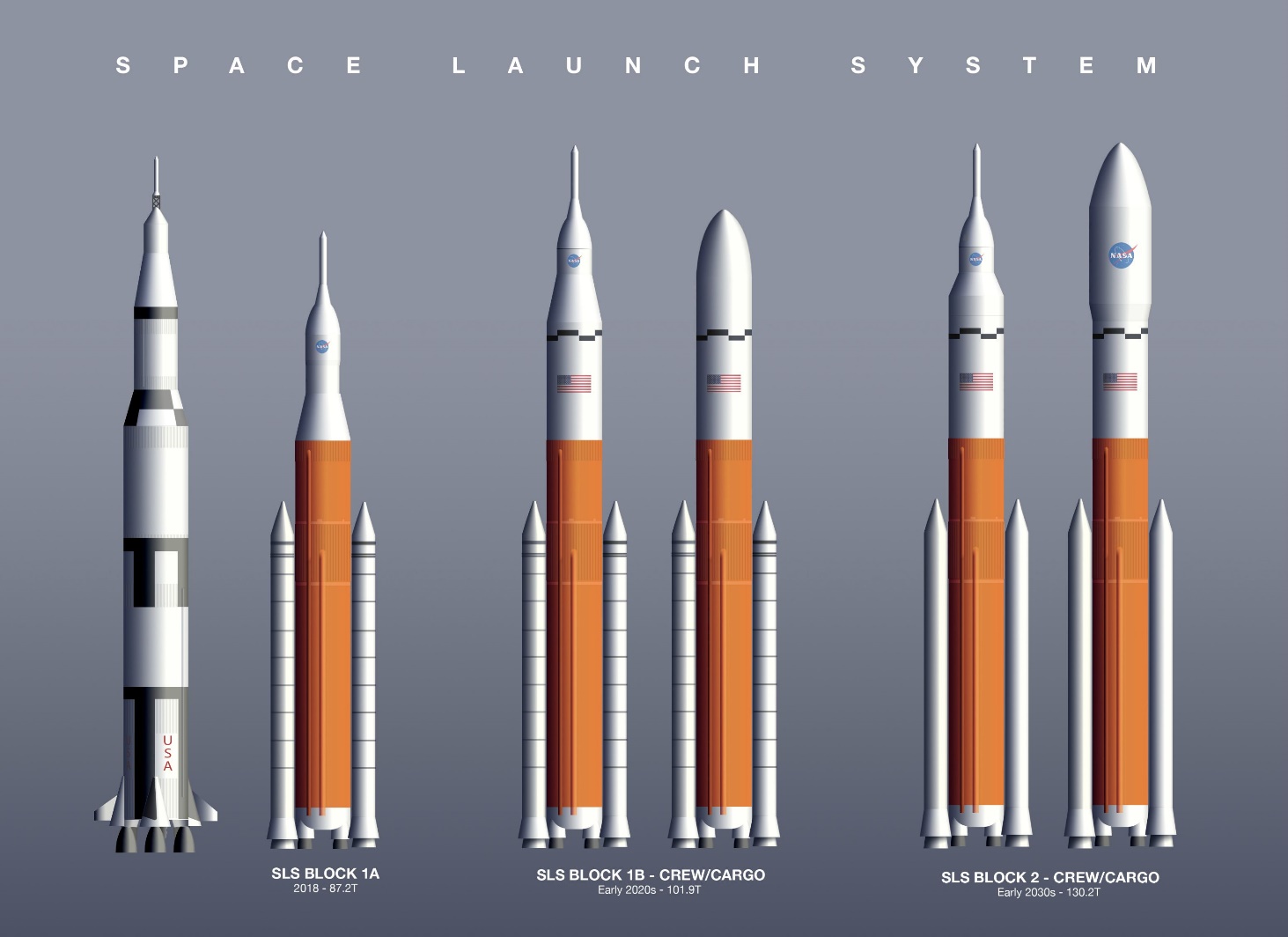 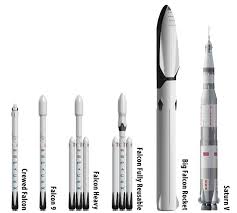 Second Stop??
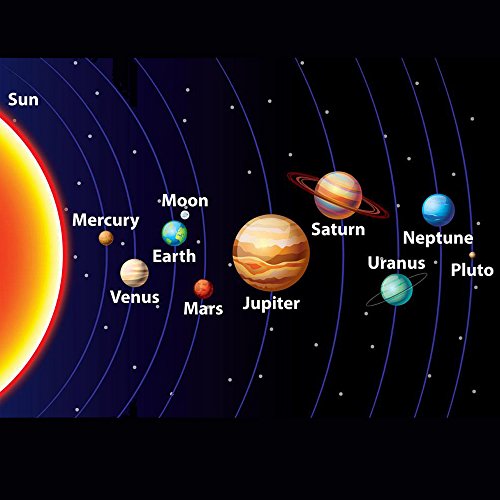 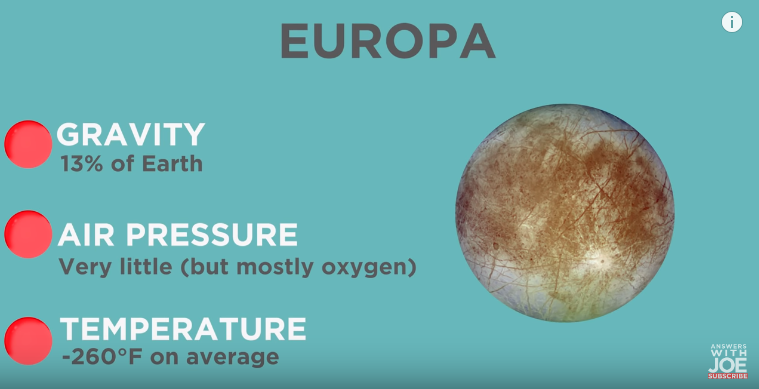 Liquid ocean under ice
Best opportunities to find life
Underwater habitat???
However, Really close to Jupiter.  Big gravity sucks in radiation
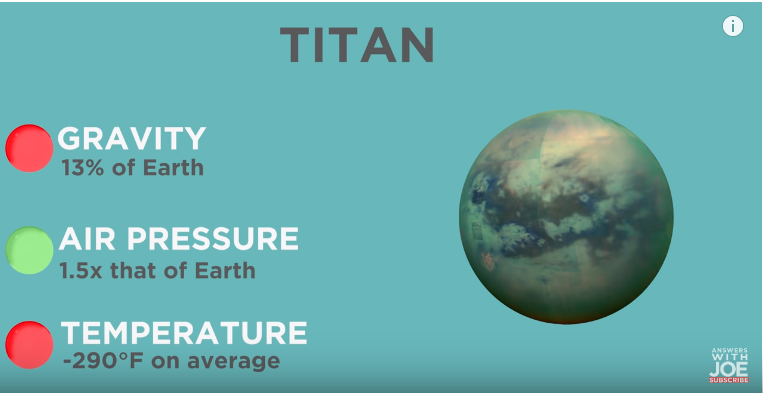 Lots of methane  
Great rocket fuel
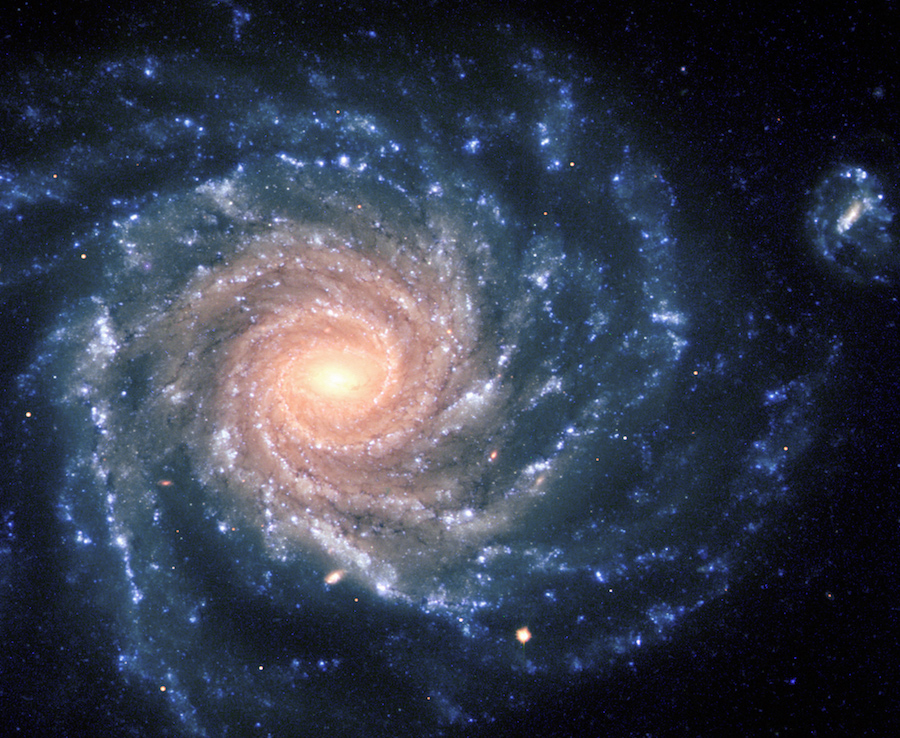 After that??
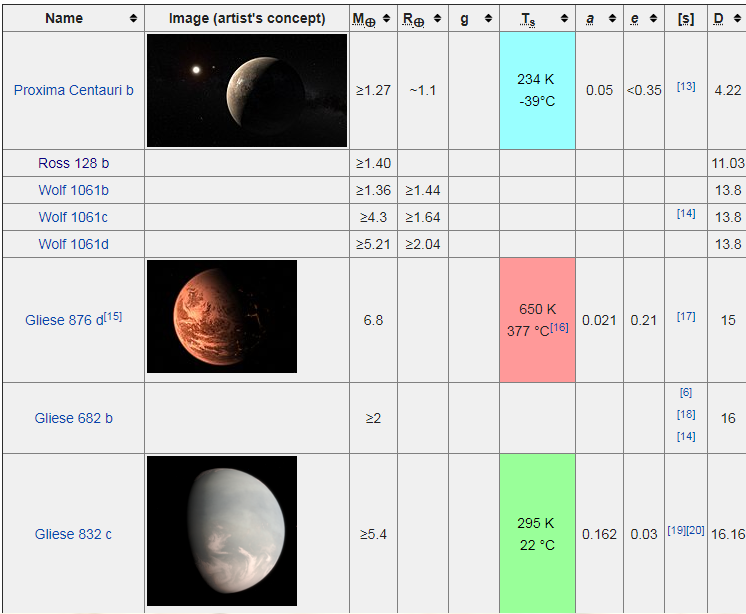 We keep finding more planets in other solar systems.

How do we get there?
But can we really go outside our Solar System?

How long would it take to travel 4 light years?


There are 6 trillion miles in a light-year (approximately), so the distance we need to go is 6 trillion miles / light-year times 4 light-years, or 24 trillion miles. 

So, this trip would take 1.2 billion hours. 

There are 24 hours a day and 365.25 days per year, so this time in years is

 137 thousand years

But wait…
New Type of engines are being conceived of all the time

Just like we went from the cannon idea to liquid engines,  there are theoretical engine ideas that can make other solar systems reachable.
And, if you learn about Einstein and his theories on relativity, we can shorten the trip.
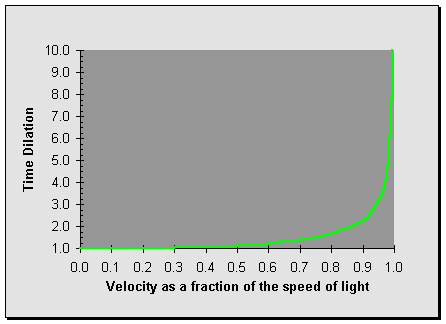 And why does time (as we know it) matter if you can go into hibernation.
Bottom Line,  the next place we go is up to you!

You are the next generation.   

No idea is too crazy.
HOME WORK
Scout Homework After Camporee:   
Requirements 5
Requirements 7

Go to the web page for more information

http://troop158va.org/space


Those that did not do Requirements 2 and 8, will need to do those as well.
I will hold onto blue cards.  I will get them to your troop via district meetings, or other means.
<<Launch Rockets>>
Requirements
1. Tell the purpose of space exploration and include the following:
a. Historical reasons
b. Immediate goals in terms of specific knowledge
c. Benefits related to Earth resources, technology, and new products.
d. International relations and cooperation
2. Design a collector's card, with a picture on the front and information on the back, about your favorite space pioneer. Share your card and discuss four other space pioneers with your counselor.

3. Build, launch, and recover a model rocket.  Make a second launch to accomplish a specific objective Identify and explain the following rocket parts:
Body tube,  Engine mount, Fins, Igniter, Launch lug,  Nose cone, Payload, Recovery system, Rocket engine

4. Discuss and demonstrate each of the following:
a. The law of action-reaction.
b. How rocket engines work
c. How satellites stay in orbit
d. How satellite pictures of Earth and pictures of other planets are made and transmitted.
5) Do TWO of the following:
a. Discuss with your counselor a robotic space exploration mission and a historic crewed mission. Tell about each mission's major discoveries, its importance, and what was learned from it about the planets, moons, or regions of space explored.
b. Using magazine photographs, news clippings, and electronic articles (such as from the Internet), make a scrapbook about a current planetary mission.
c. Design a robotic mission to another planet or moon that will return samples of its surface to Earth. Name the planet or moon your spacecraft will visit. Show how your design will cope with the conditions of the planet's or moon's environment.

6) Describe the purpose and operation of ONE of the following:
a. Space shuttle or any other crewed orbital vehicle, whether government owned (U.S. or foreign) or commercial
b. International Space Station

7)Design an inhabited base located within our solar system, such as Titan, asteroids, or other locations that humans might want to explore in person. Make drawings or a model of your base. In your design, consider and plan for the following:
a. Source of energy
b. How it will be constructed
c. Life-support system
d. Purpose and function
8  Discuss with your counselor two possible careers in space exploration that interest you. Find out the qualifications, education, and preparation required and discuss the major responsibilities of those positions.
Extras
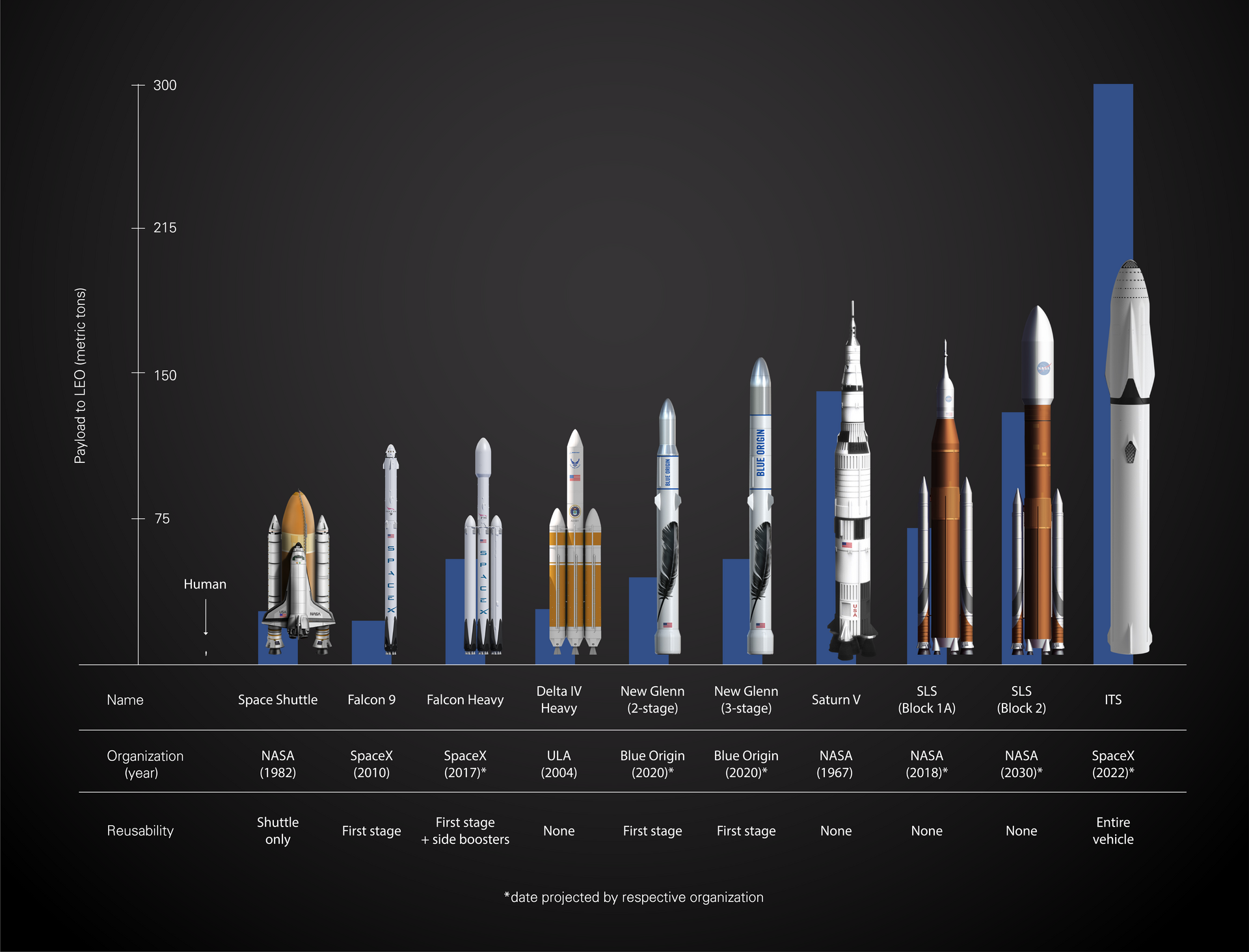 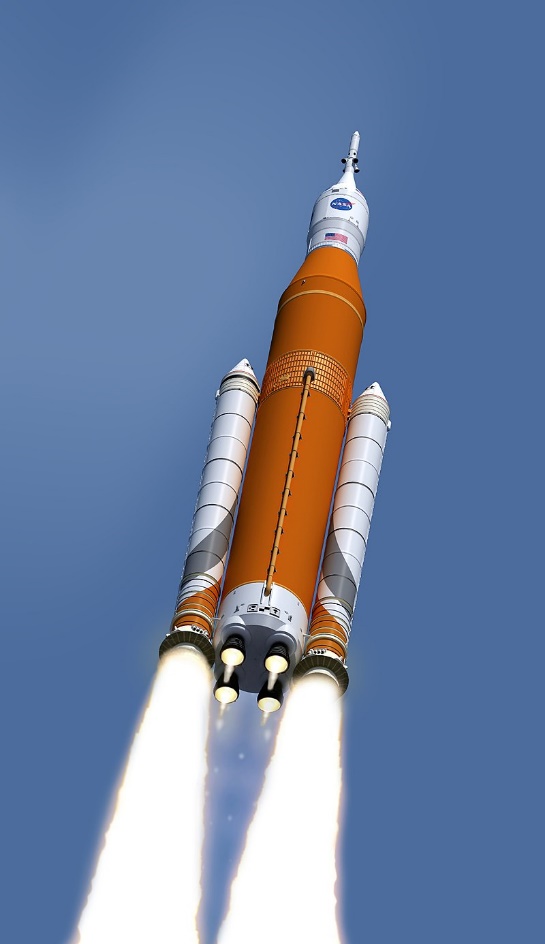 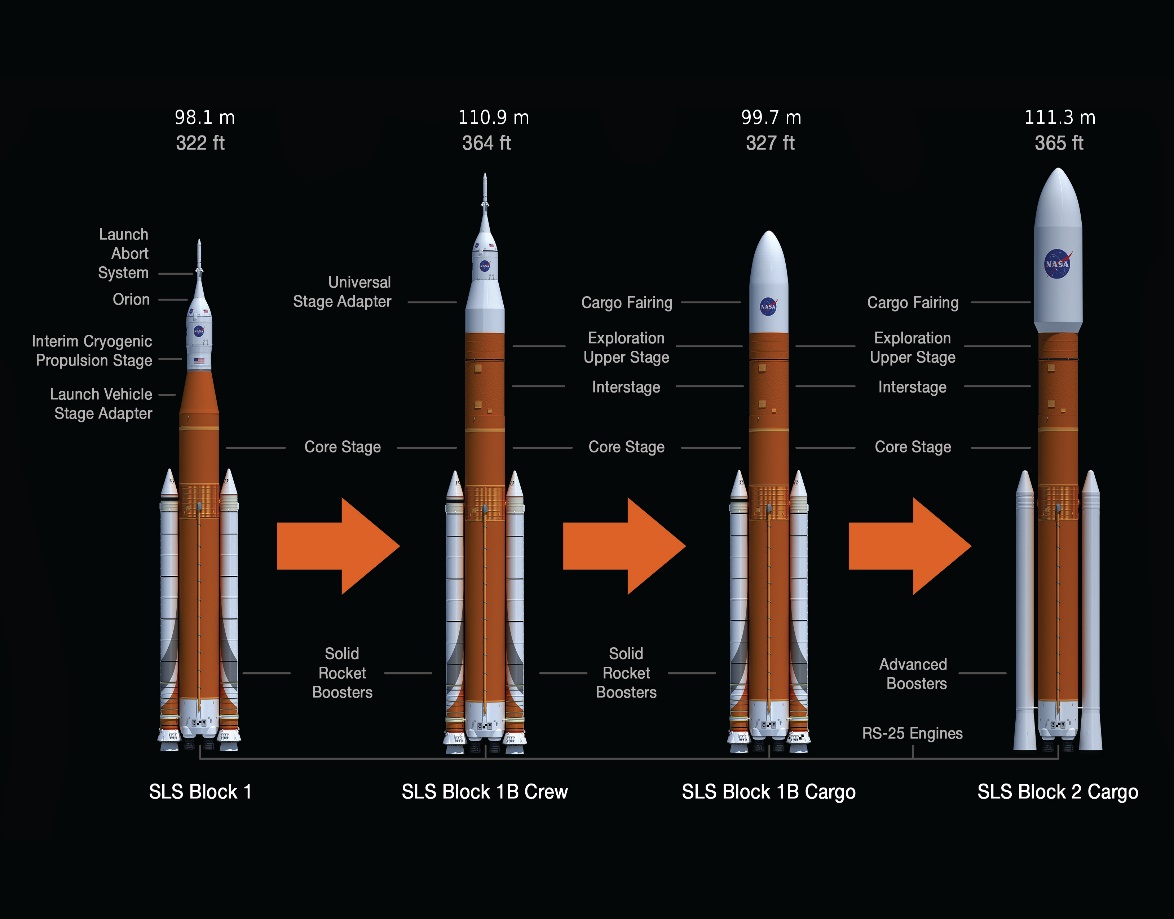 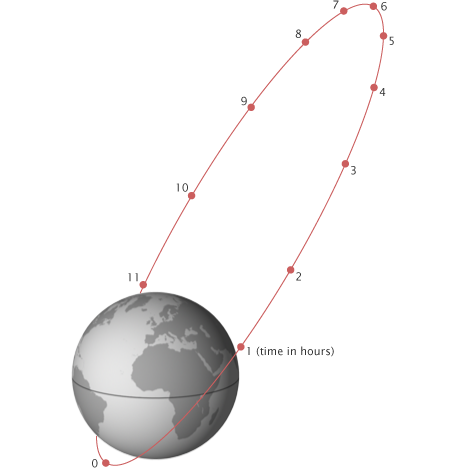 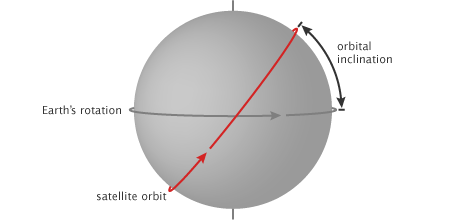 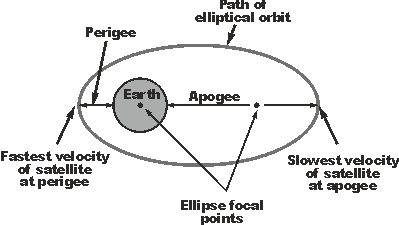 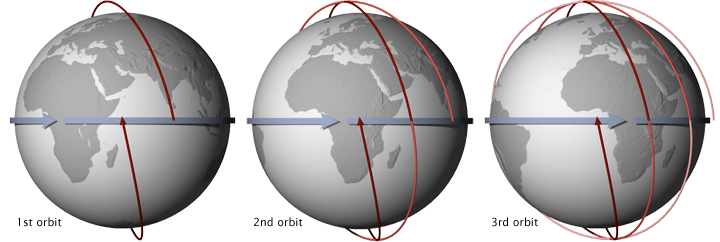 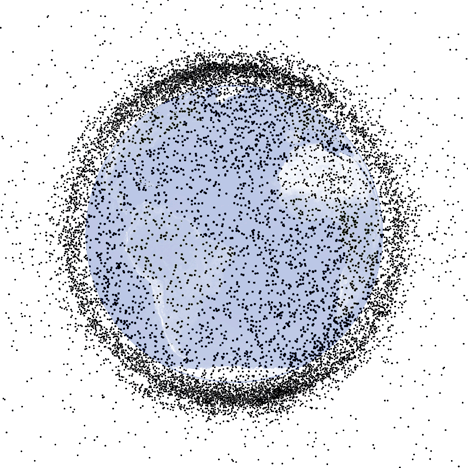 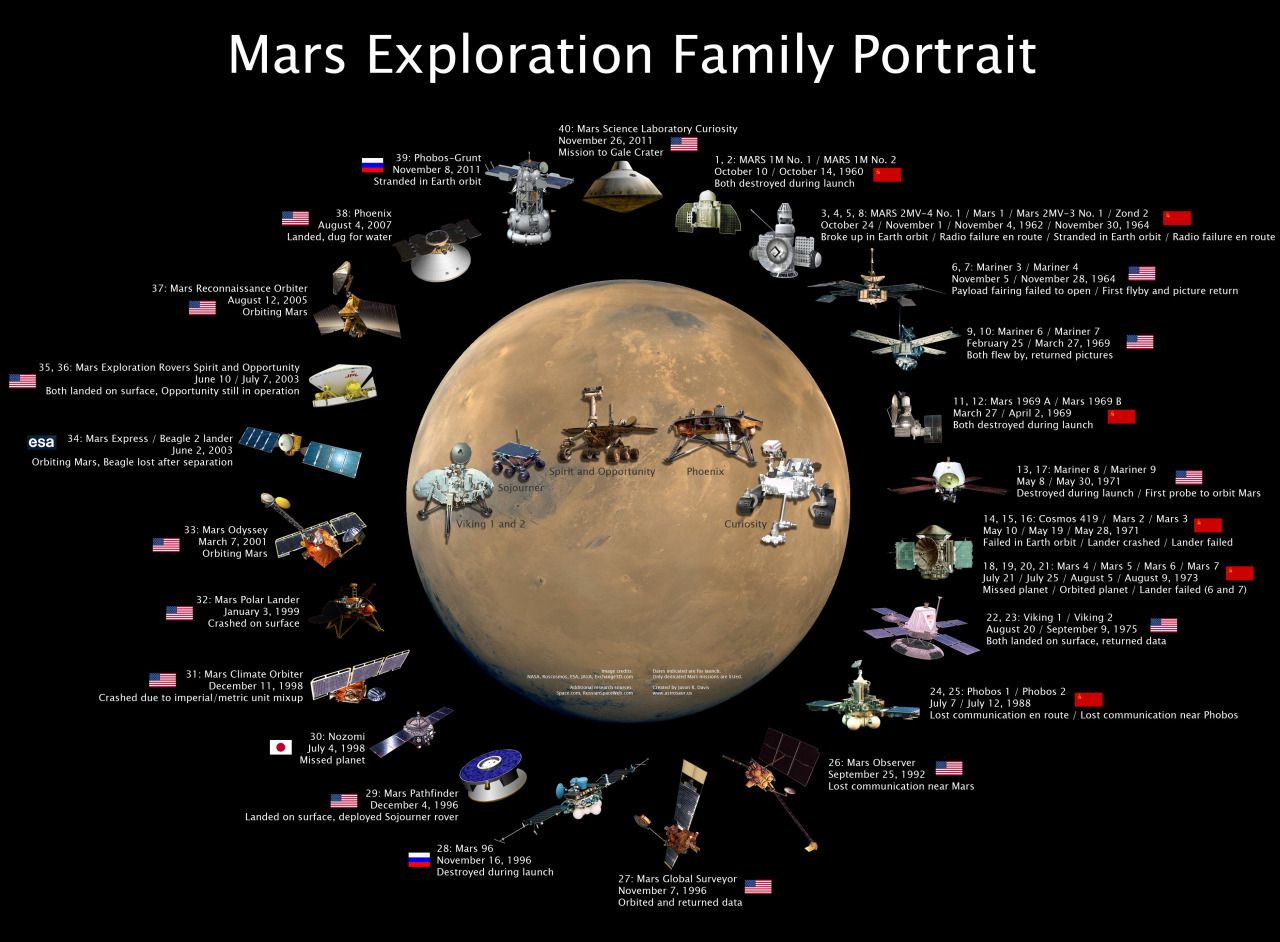